MACROECONOMICS I
Class 4. The Solow-Swan Model (Cont.)
March 14th, 2014
The Solow-Swan Model: Population Growth
Labor force is growing at a constant rate n: 
  Lt+1=(1+ n)Lt
What happens to Capital/Labor ratio (k)?
It is affect by investment (+), depreciation (-), and population growth (-)
Law of motion for k?
kt+1= sf(kt)+(1- ẟ - n)kt
Solow-Swan Model: Population Growth (Cont.)
Economies with high rates of population growth will have lower GDP per capita
Government policy response?
Population Growth: Summary
Steady state: 

 Population growth increases Y  and K (level effects)
N!B! Both Y and K grow in the steady state at the rate n, but k* and y* are constant 
 Population growth  reduces k*  and y*
  Population growth consists of natural population increases + migration
Population Growth Rates, 1985-1995
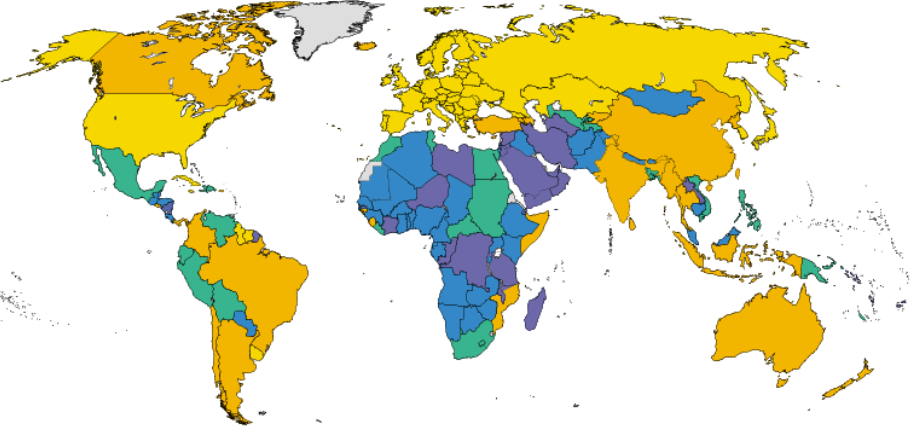 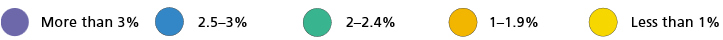 Source: The World Bank
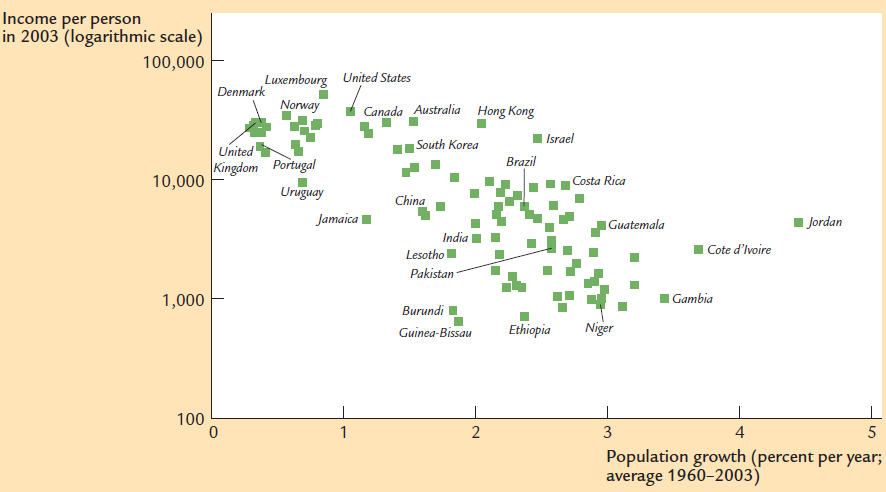 The Role of  Technological Progress
Technological change, increase in factor productivity	
 Larger output  for given quantities of capital and labor
State of technology (A)
How does technological progress translates into larger output?
Labor-augmenting technological progress
Effective labor
A as labor efficiency
 TP reduced number of workers needed to produce the same output
 TP increases output using the same number of workers
The Solow-Swan Model with Technological Progress
Technology is improving  every year at the exogenous rate (g)



Production function: GDP per effective labor
The Solow-Swan Model with Technological Progress (Cont.)
From GDP per effective labor to the GDP per capita?
GDP per effective labor
Capital per effective labor
We are interested in GDP per capita
The Solow-Swan Model with Technological Progress (Cont.)
Steady state: Constant levels of capital and output per effective worker
The Solow-Swan Model: Technological Progress (Cont.)
Capital and output per effective worker are constant in steady state
 What about per capita variables?
GDP per capita grows at the rate of technological progress (sustainable growth)
Balanced growth path: growth of variables at the same rate
Per capita variables (capital, output and consumption) grow at a constant rate g 
 Per effective labor variables are not growing in the steady state
N!B! Solow model explains 60 % of cross-country variation of the GDP per capita by differences in savings rate and population growth
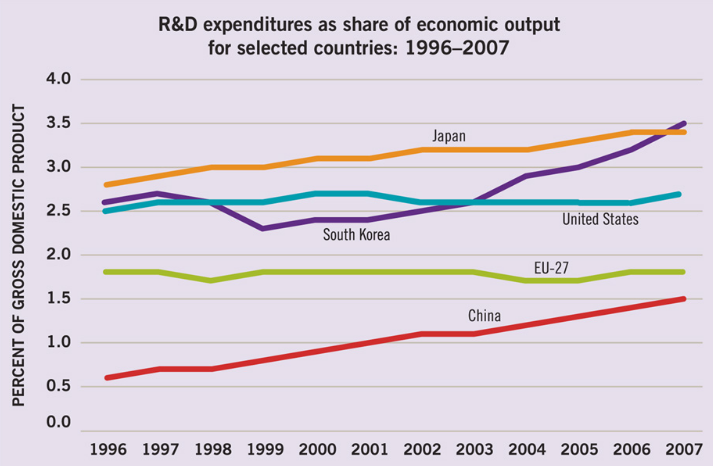 Growth Accounting
Real GDP per capita growth rate for Czech Republic in 2011 was 1.7 %
 Real GDP per capita growth rate for the USA in 2012 was 2.2 %
How much of this growth is due to the factors’ accumulation and/or technology?
Growth accounting: breakdown of observed growth of GDP into changes in inputs and technology
Contribution of technology as a residual
Growth Accounting (Cont.)
Capital (K) increases by 1 unit
  What is the effect on output Y?




Marginal product of capita (MPK)
TE Capital stock increased by 10 units and MPK =0.1. What is the impact on GDP? 
						unit
Growth Accounting (Cont.)
Labor (L) increases by 1 unit
  What is the effect on output Y?




Marginal product of labor (MPL)
TE Labor force increases by 10 units and MPK =0.3. 
 
						units
Solow Residual
Accounting for the increase in all components



How to account for the technological change?
Calculate it as a residual
Solow Residual: the left-over growth of output when  growth attributed to the changes in labor and capital is subtracted
Solow Residual (Cont.)
Where do we get marginal products of capital and labor?
Mathematical manipulations
 Transforming changes to growth rates
GDP growth rate
Unobservable technological change (g)
Solow Residual (Cont.)
Share of capital in output
Share of labor in output
N!B! Key assumption: Factors of production are paid their marginal product
 Wages and rental rate of capital reflect productivity of factors
Historical Factor Shares
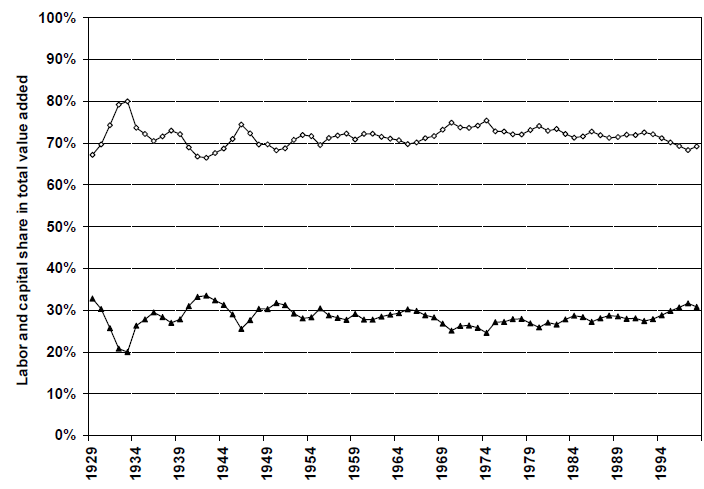 Labor (2/3)
Capital (1/3)
Source: Acemoglu, 2009
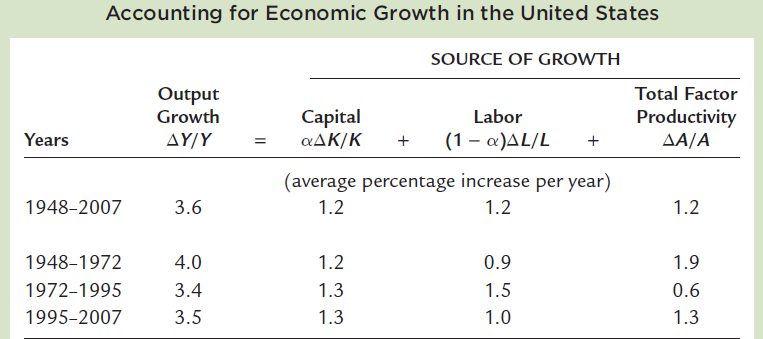 Source: Mankiw, 2009
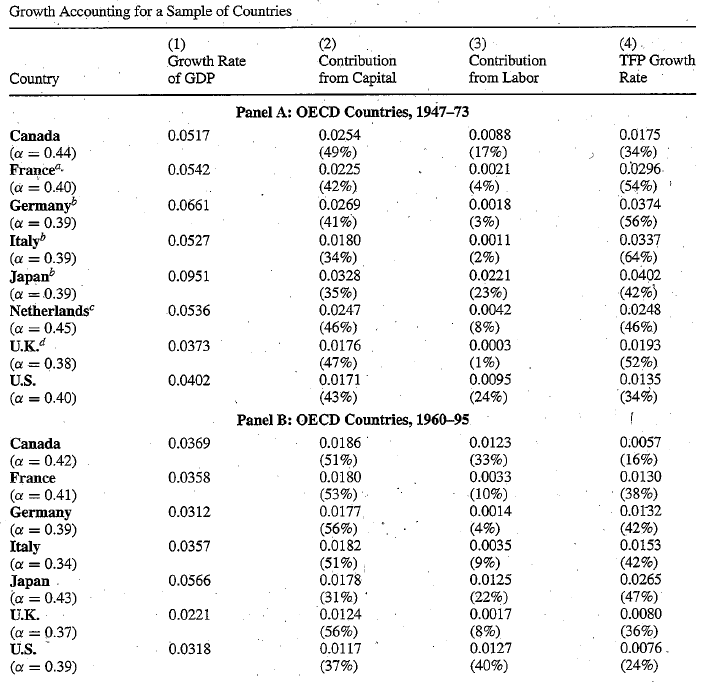 The Asian Growth Miracle?
A. Young (1995) QJE
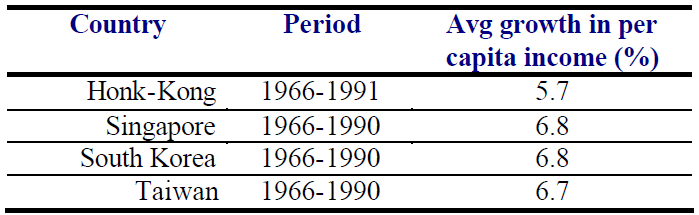 Exceptional growth due to changes in TFP or factor accumulation?
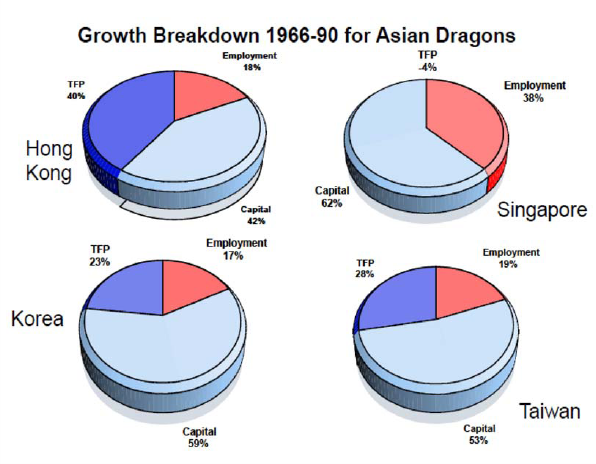 The Asian Growth Miracle?
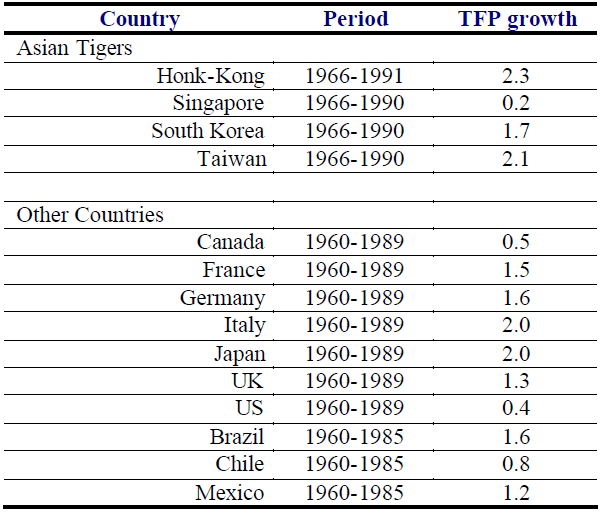 The miracle was bound to stop
Exceptional growth due to the factors accumulation?
Conclusion?
Asian Tigers: Performance After 1990s
Real GDP growth rate
Source: IMF World Economic Outlook Database
Asian Tigers: Performance After 1990s
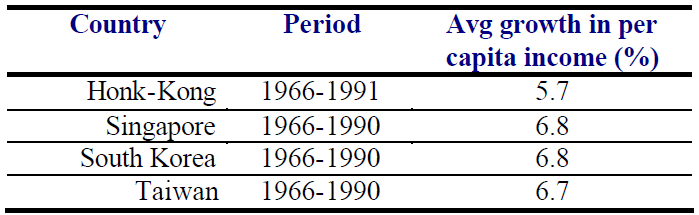 Global Slowdown in Economic Growth
GDP per capita growth rate (% per year)
Source: Mankiw (2013)
What are the reasons?
Theories Explaining Disparities in Development
Fundamental causes 
Geography: geographical concentration of poverty and prosperity
Tropical climate: lazy people, diseases, and poor agricultural lands
Counter examples: Botswana, Nogales
Culture: beliefs, values, ethics, trust, cooperation
Counter examples: North and South Korea
Ignorance of policy makers: poor policies 
Transfer of resources to a small powerful group
The Institutional Hypothesis
Countries differ in economic success because of different institutions (rules) 
   Laws, regulations, enforcement of  property rights and social norms

Extractive institutions: concentration of power in the hands of elite

Inclusive institutions: inclusive markets and opportunities
Free choice of occupation, education, constrained and broadly distributed power

Institutions => Incentives to acquire education, start a business and innovate
Nogales
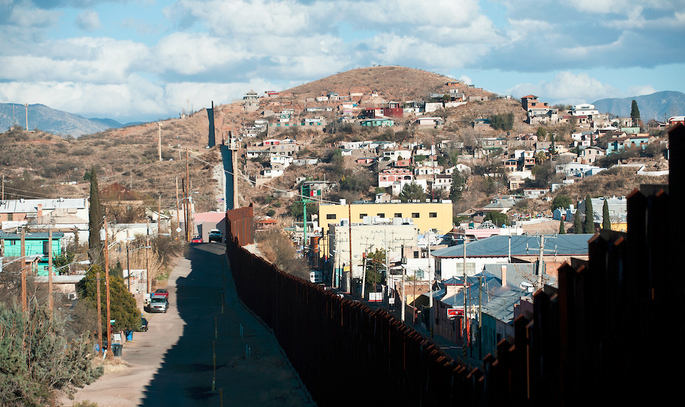 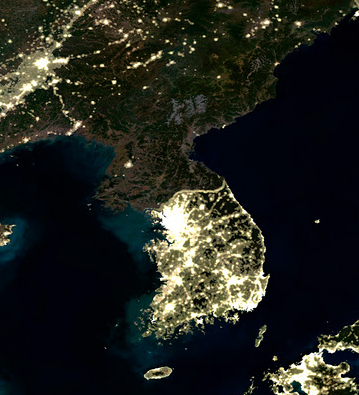 African Growth Miracle
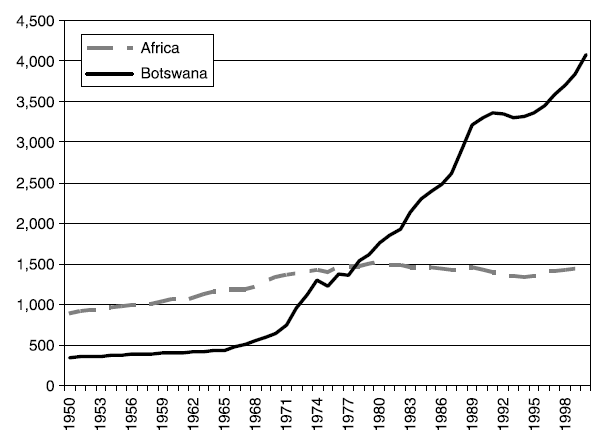 GDP per capita
Next class: Business cycles









N!B! Homework is due next week before the class
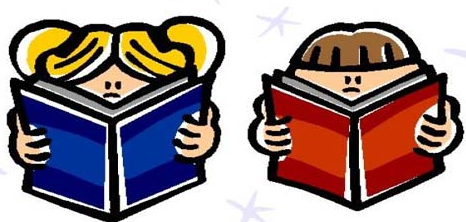